MLEA
Christopher Chedeau
Gauthier Lemoine
Algorithmes
Numériques
KNN et WKNN
Continuousification (Naïve, NBF,  VDM, MDV)
Symboliques
Naïve Bayesian
ID3 (Gain Ratio, Gini, Elagage)
Discretization (EFD, EWD)
Algorithmes
Centrer & Réduire
Cleaning & Distilling
K-means(++)
K-Fold Cross Validation
Courbes ROC
Balance
Valeurs numériques discrètes
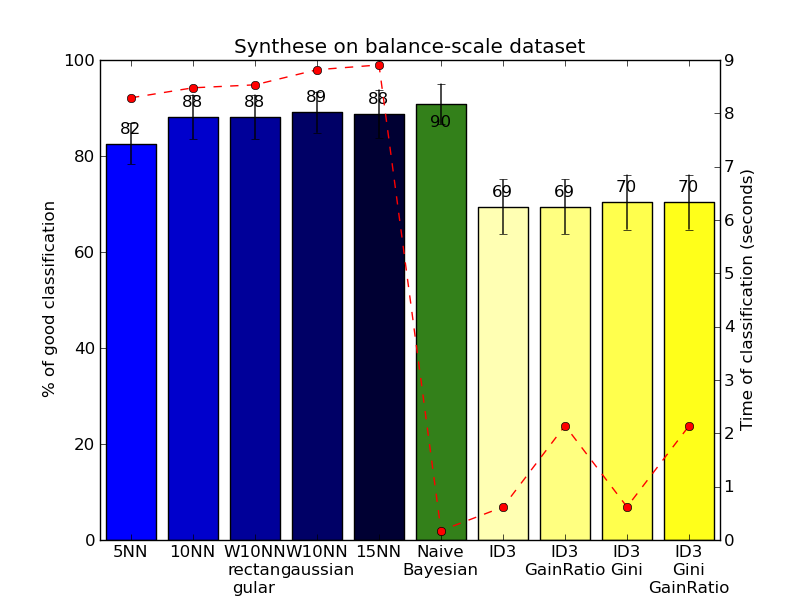 Wine
Valeurs numériques continues
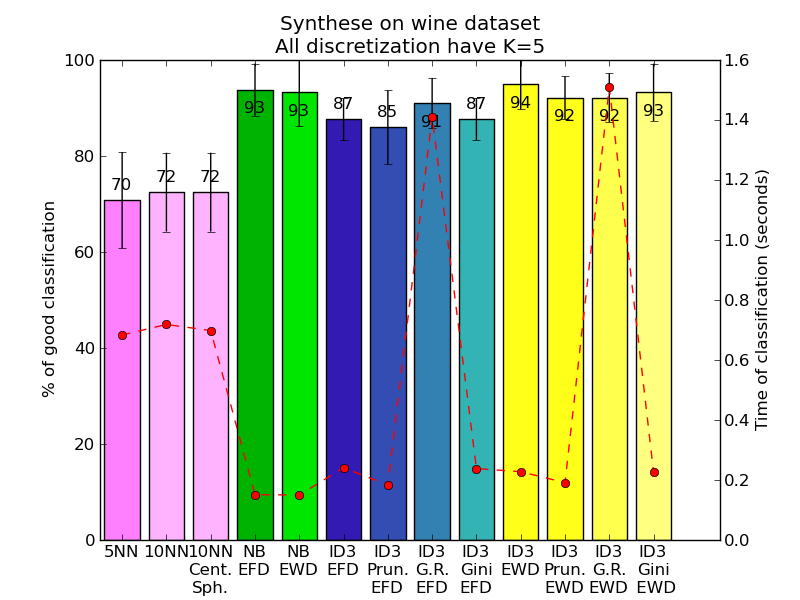 Paramétrage de la discrétisation
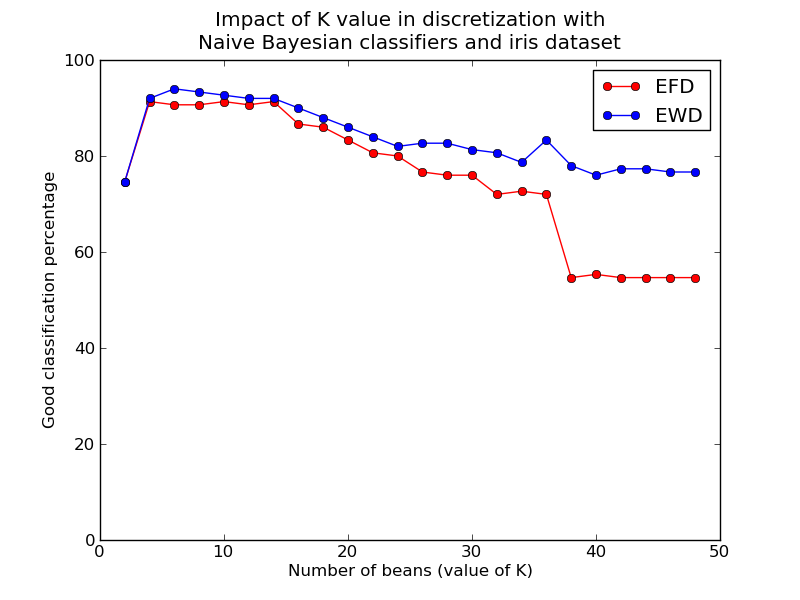 Adult
Valeurs numériques et symboliques
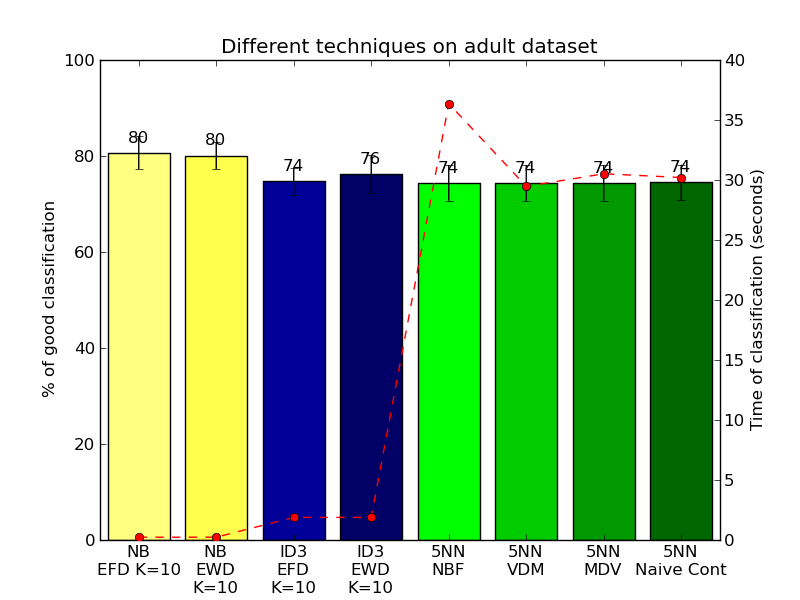 Conclusion
ID3 et Naïve Bayesian > KNN (y compris pour des données continues).
Temps d’exécution de KNN prohibitif.
Optimisations de type KD-Tree ne marchent pas toujours. (Curse of dimensions).
Paramétrage nécessaire pour chaque dataset.